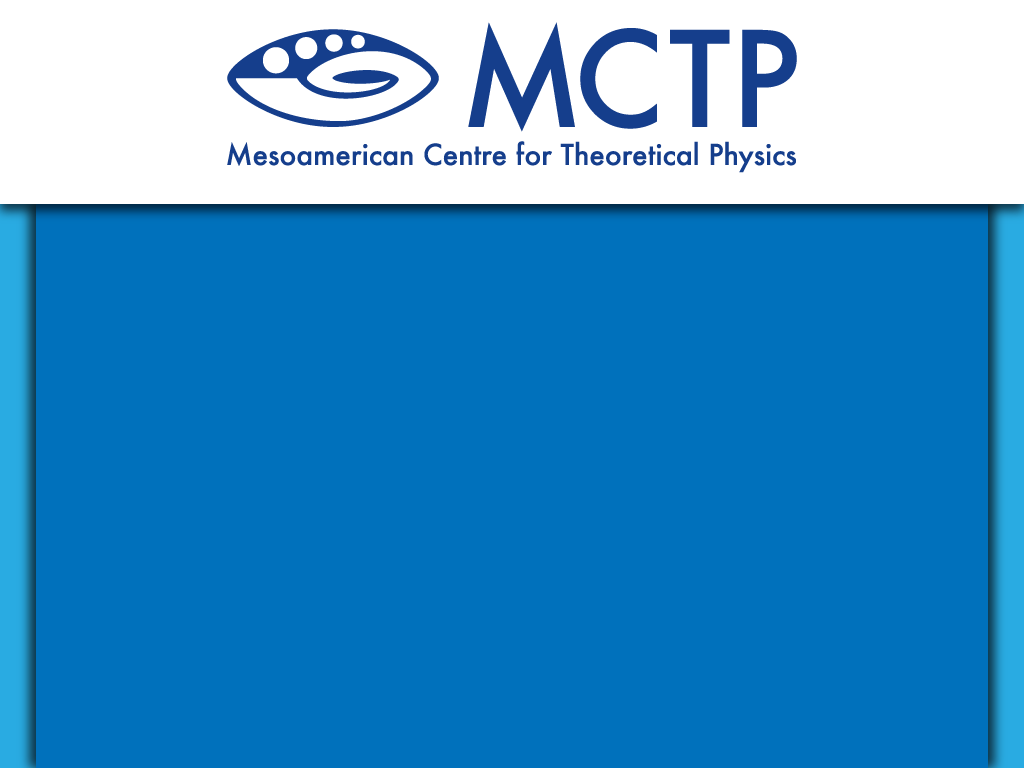 Mesoamerican Centre for Theoretical PhysicsStatus & Prospects
Arnulfo Zepeda
Provisional Director

Elí Santos
Provisional Vice-Director

Abdel Pérez Lorenzana
Profesor, Cinvestav
Tuxtla Gutiérrez, Chiapas, México. 
27 de agosto de 2012
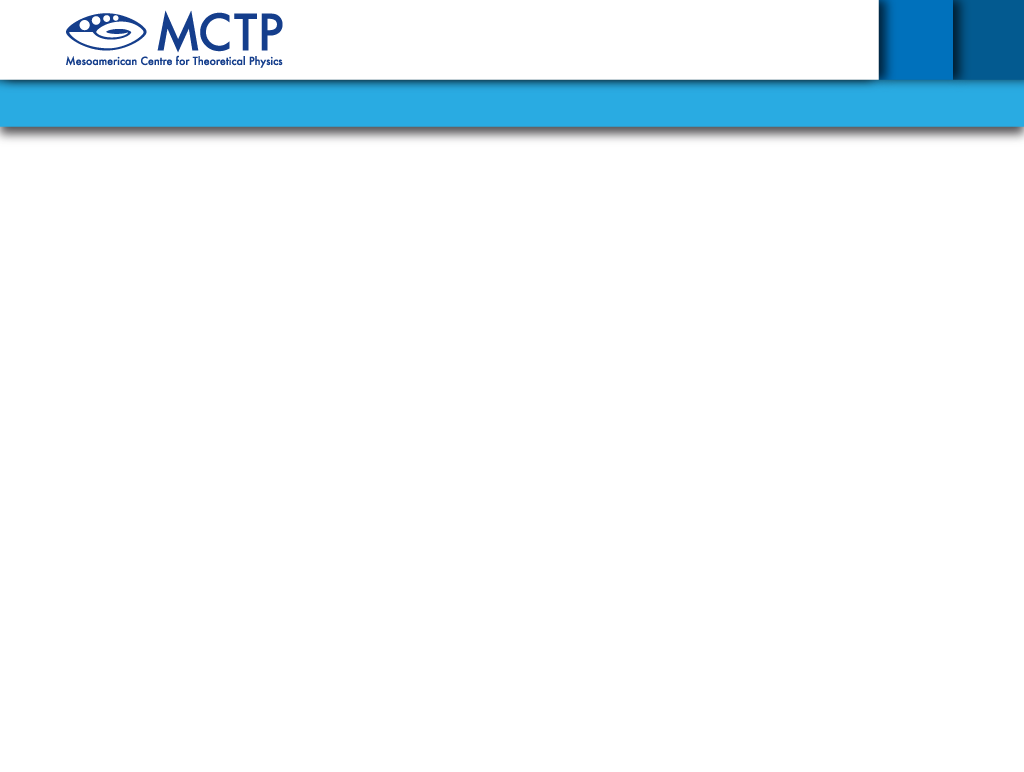 Content
IDENTITY of the  Mesoamerican Centre for Theoretical  Phsycis
Nature
Purpose
Mission and Vision
ANTECEDENTS
The region
ICTP
Functions
Strategic 2010-2014 plan
THE PROJECT IN MEXICO
Contributions of UNACH
Starting building
MCTP
Structure
Programs
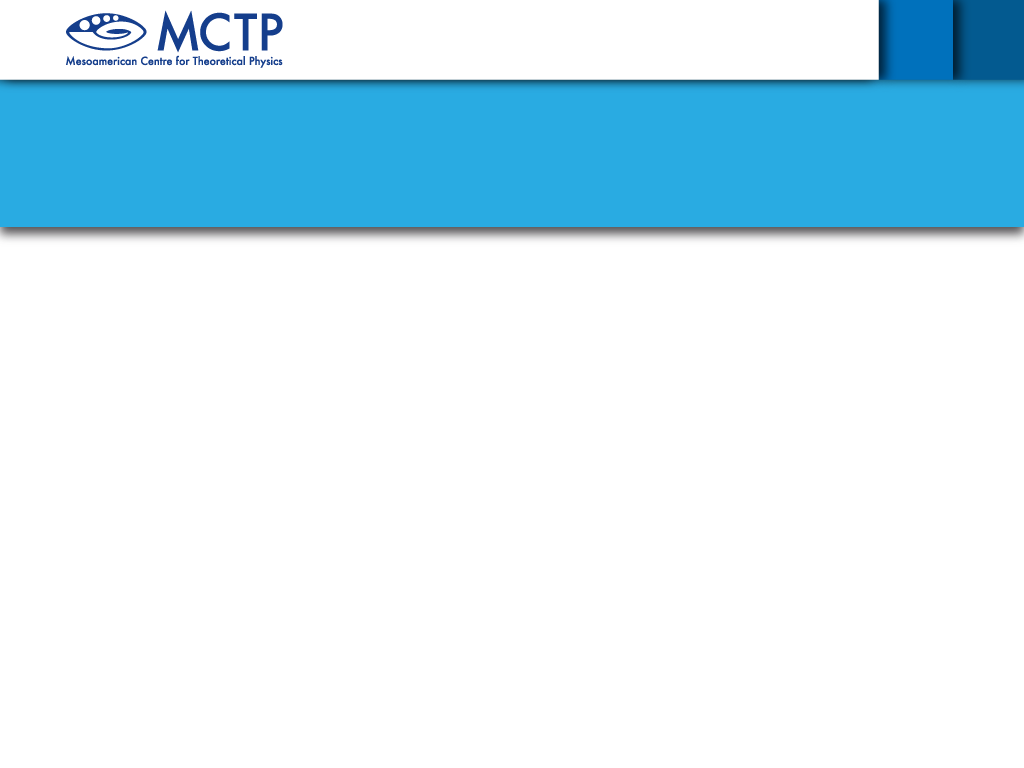 Nature
The Centro Mesoamericano de Física Teórica de la Universidad Autónoma de Chiapas  (CEMAFIT) is created as an academic unit to integrate and consolidate UNACH functions in the areas of physics, mathematics, energy and environment.We will refer to CEMAFIT also as MCTP, for Mesoamerican Centre for Theoretical Physics.
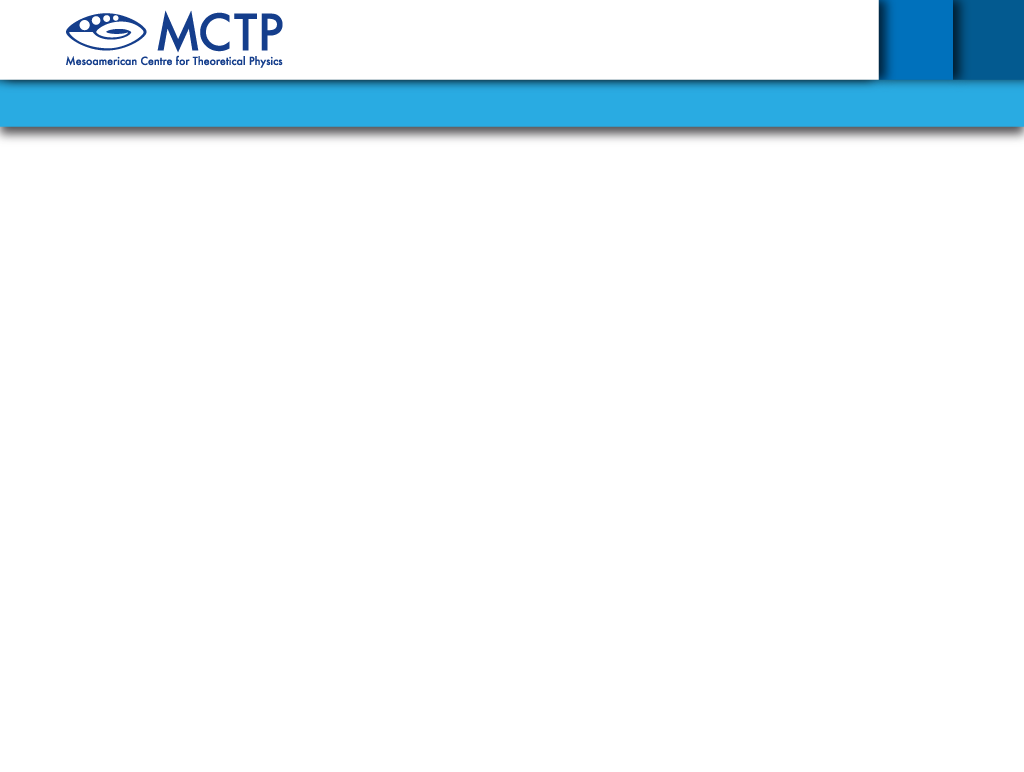 Purpose
The main purpose of MCTP is to develop:
 teaching
 research
 and extention of basic and applied science knowledge in:  
PHYSICS
MATHEMATICS 
ENERGY
AND ENVIRONMENT in the region of Central America, the Caribbean and Mexico
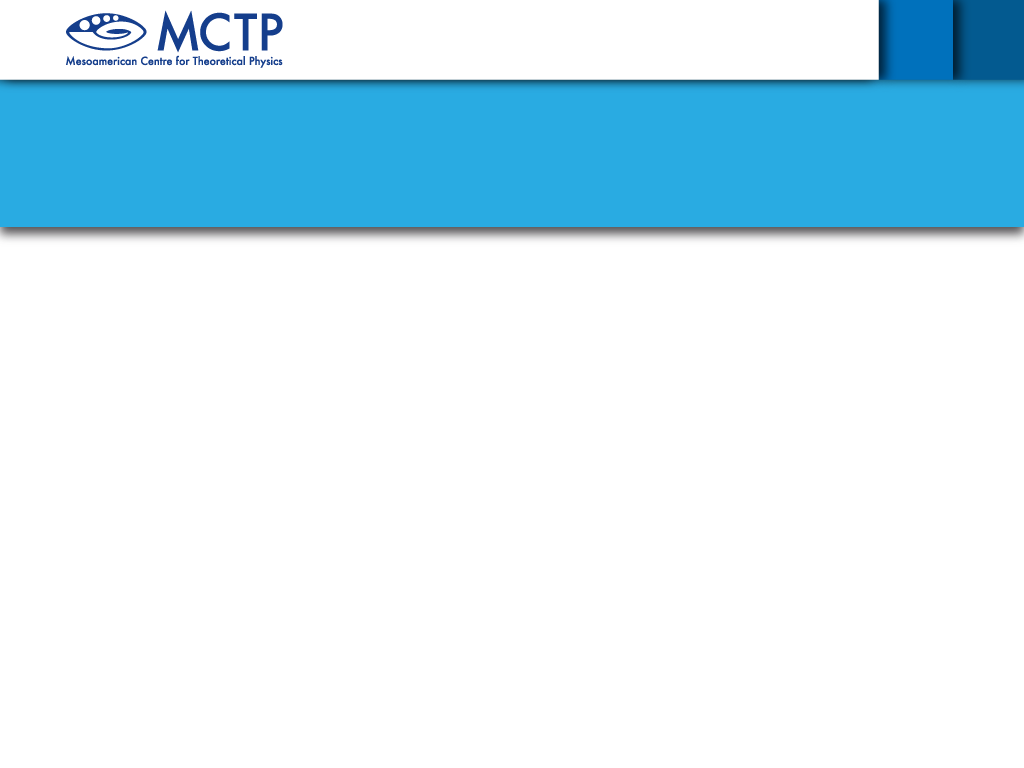 Mission
To contribute to the growth of education, science and technology and the extension of knowledge in the region of Mexico, Central America and the Caribbean.
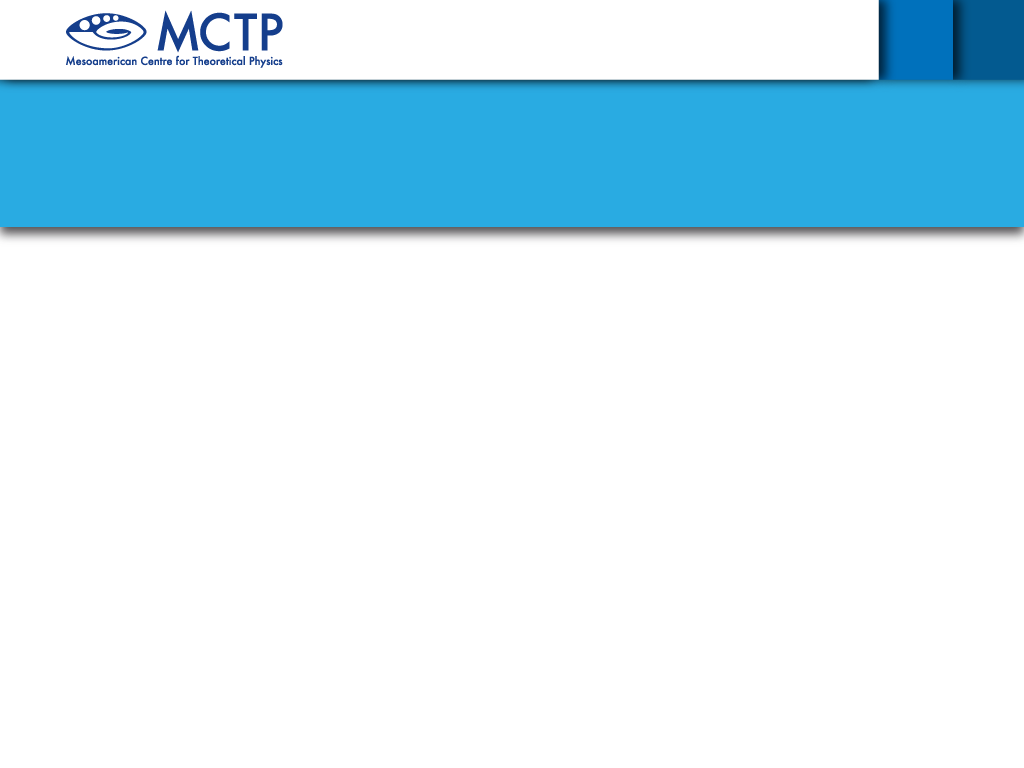 Vision
Develop and maintain a high quality environment to promote the scientific development of  young students  and researches of the region.
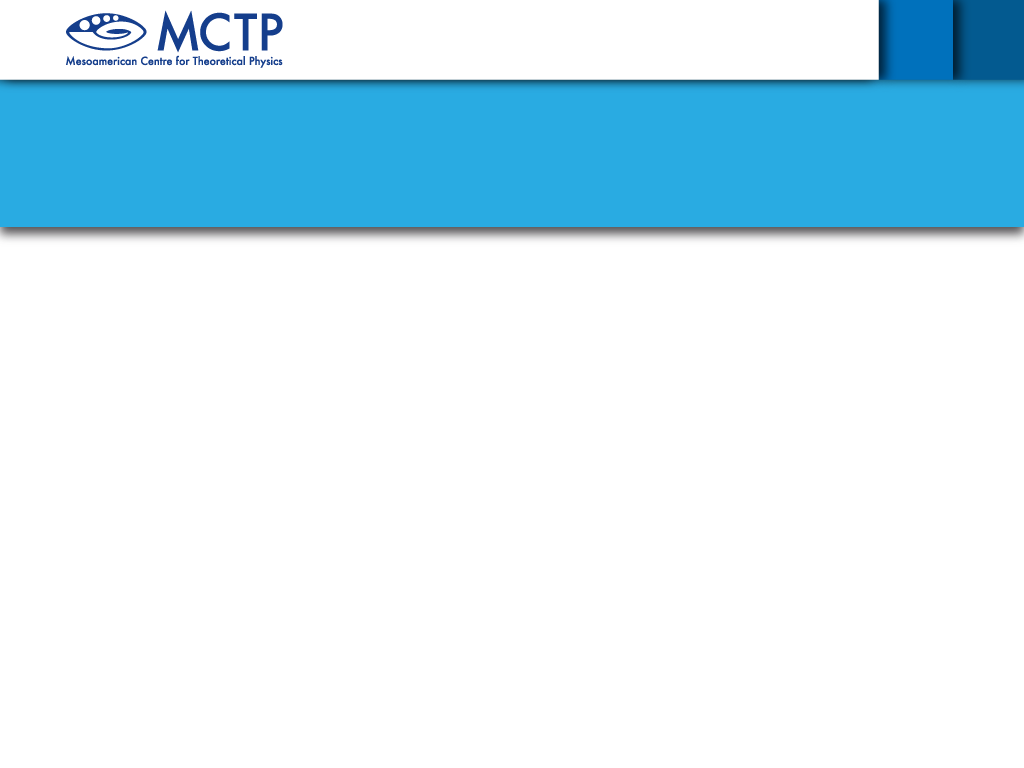 The region
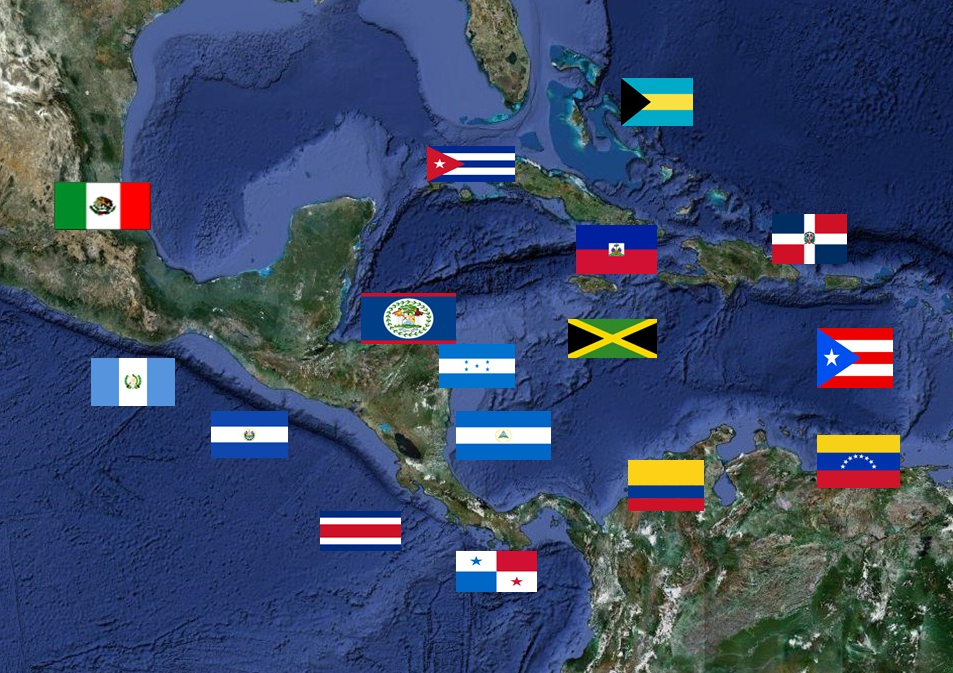 Central America, the Caribbean and Mexico (CACM) are linked by an  splendid Mesoamerican past and mostly also by a language.
Common problems.
Need to integrate local research efforts in science and technology development.
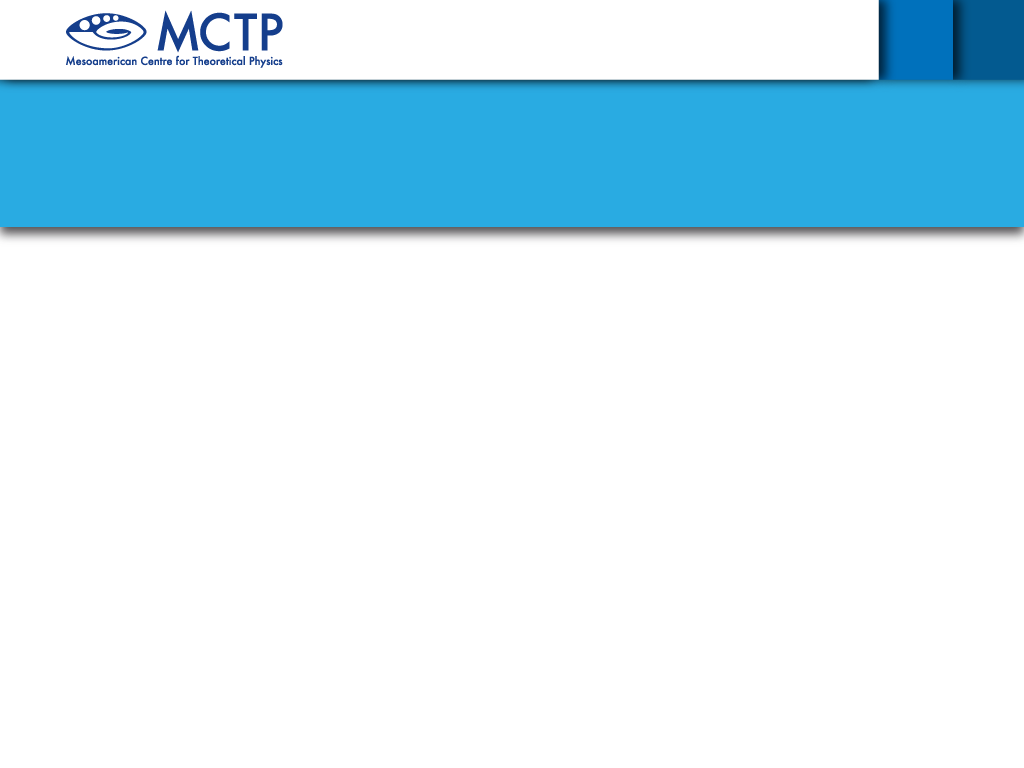 ICTP
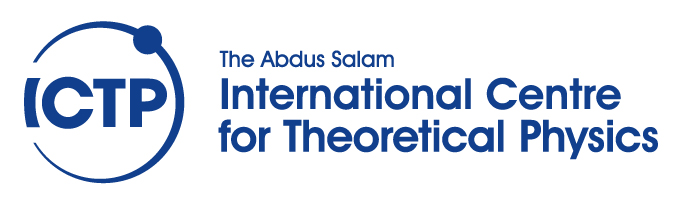 Founded 45 years ago by Abdus Salam (Nobel Prize 1979 for the proposal, together with Sheldon Glashow and Steven Weinberg, of the Standard Model of physics at the fundamental level). 
Provides resources and prestigious academic opportunities for scientists, including many from developing countries
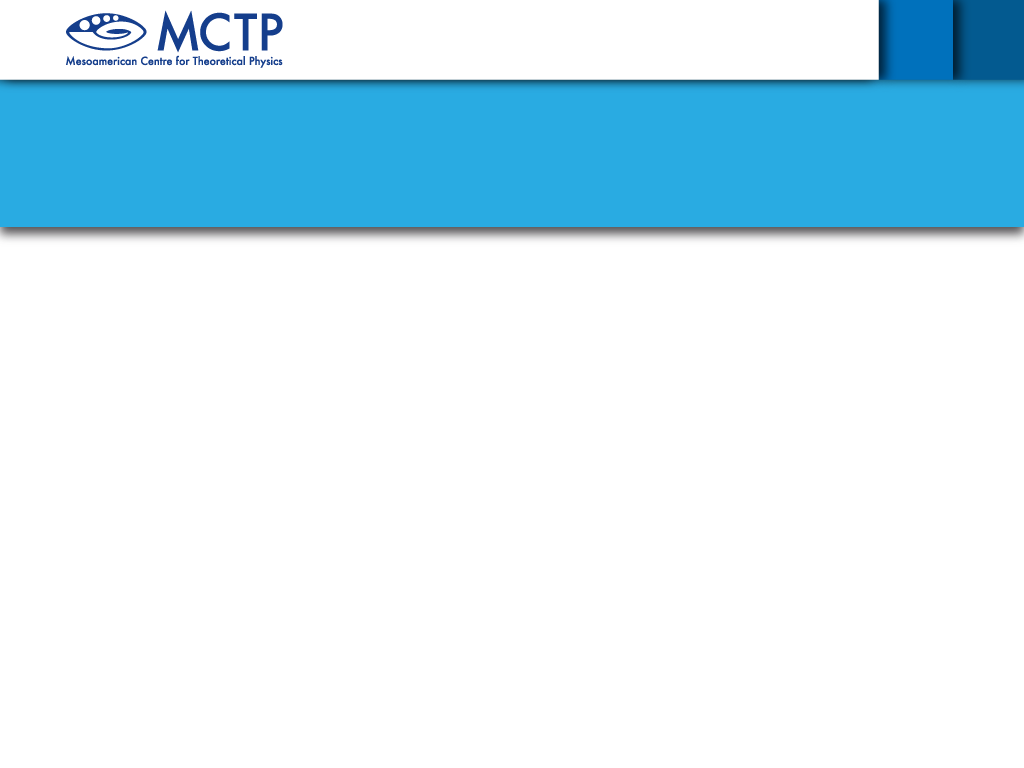 Functions
ICTP functions focus on:

Research, education, exchange, and mobility.
Develops research  in the following lines:
High energy, cosmology and astroparticle physics
Condensed matter and statistical physics
Mathematics
Applied physics
Physics of the Earth and environment
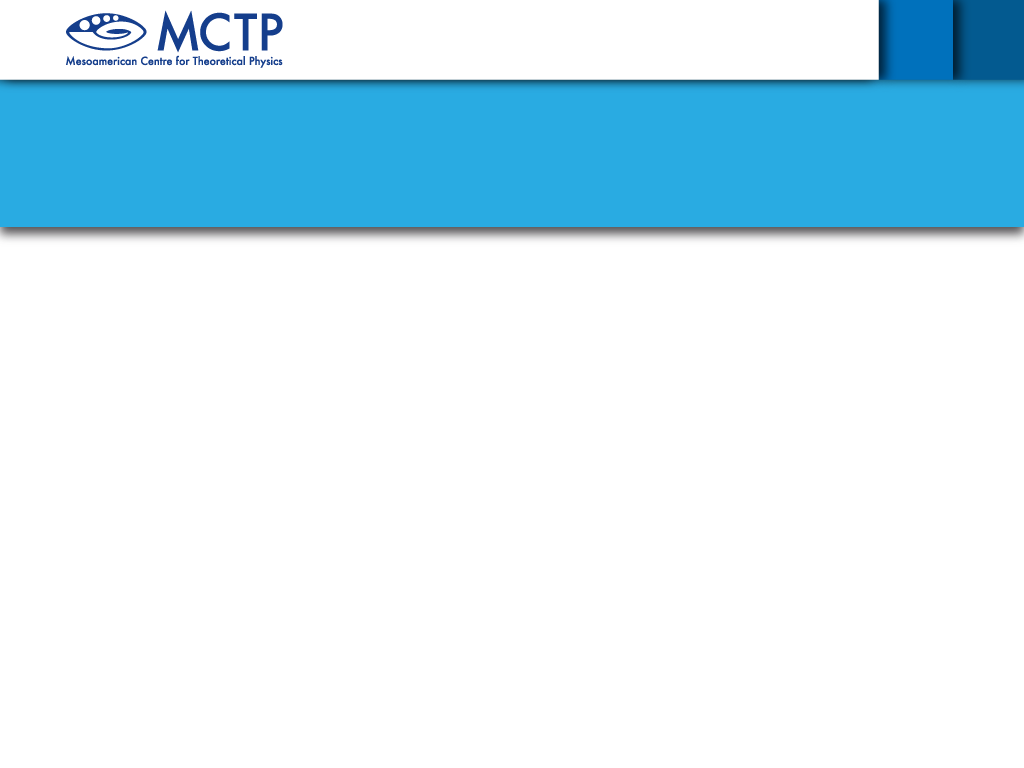 Strategic ICTP 2010-2014 plan
Expansion of the lines of research.

Incorporation of bilateral postgraduate program.

Creation of new venues, especially Mexico and Brazil, to be centers of development for the countries of Latin America and the Caribbean

Brazil opened an ICTP institute in Sao Paulo on February 2012.

In December 2011 the Memorandum of Understanding between the UNACH and ICTP for founding a similar institution in Chiapas, Mexico was signed.
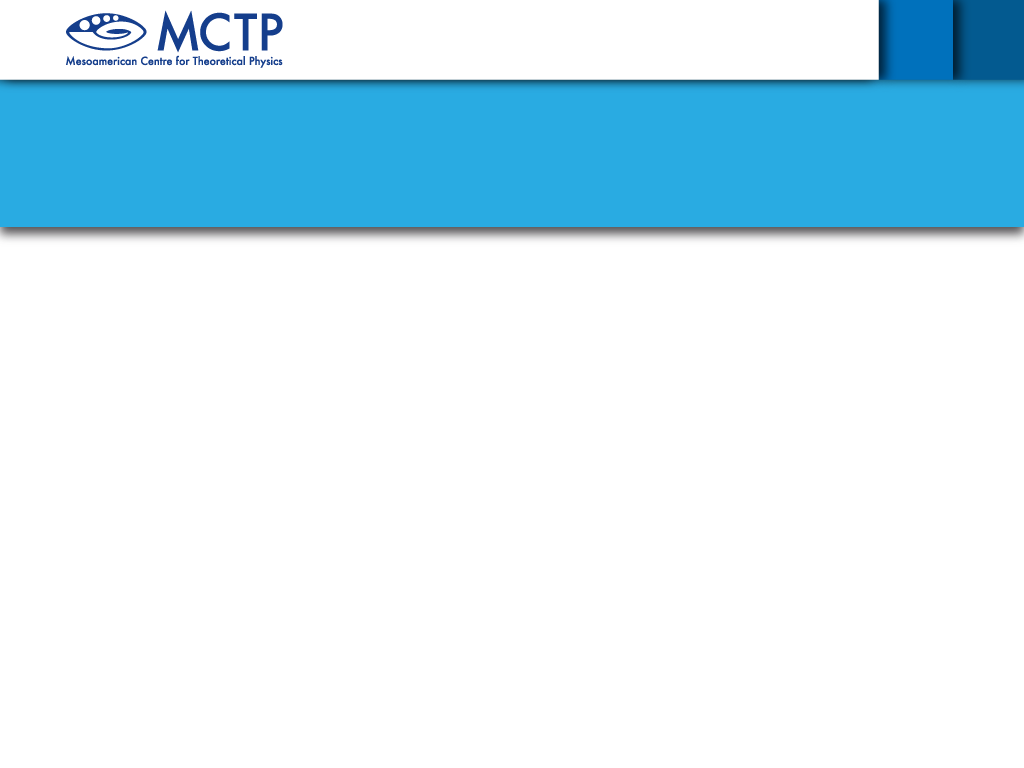 Contributions of UNACH
First part:  For the  first  5 years:

 Funds for operating expenses  of MCTP.
 Salary of the Director and Deputy Director of MCTP
 5 positions of Full Professor .
 Salaries  for the administrations personnel: Administration Secretary, legal counselor, two bilingual assistant secretaries, computing   expert and  a driver.
 Installations.
 Furniture, computer equipment and a vehicle.
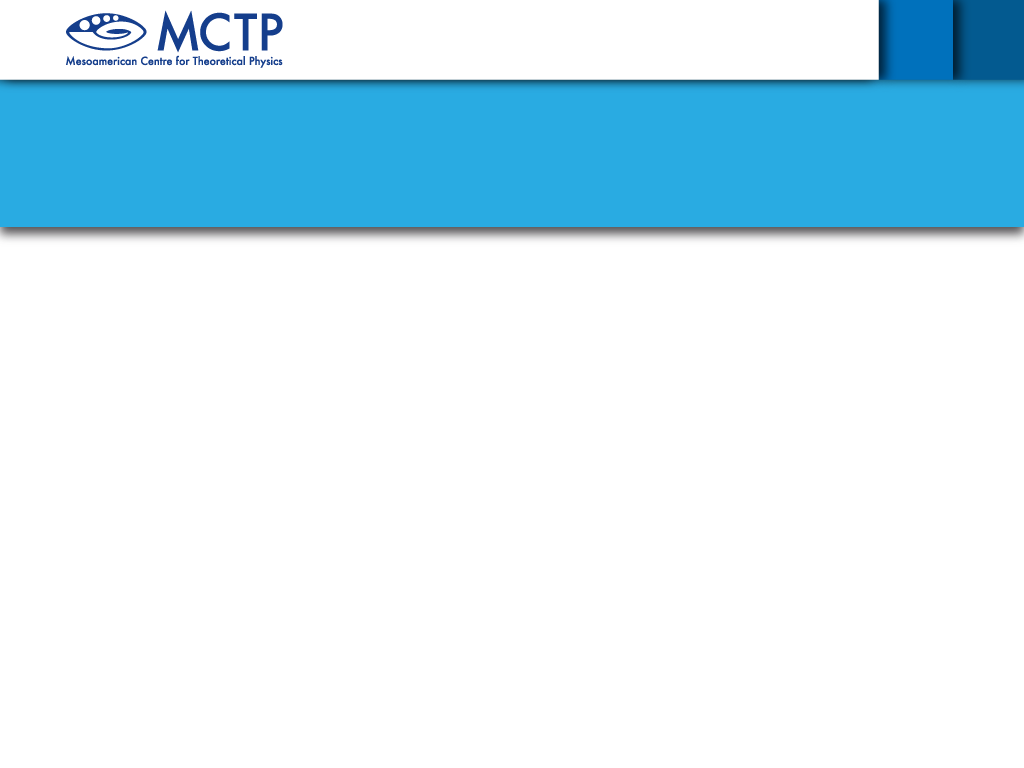 Building to start activities
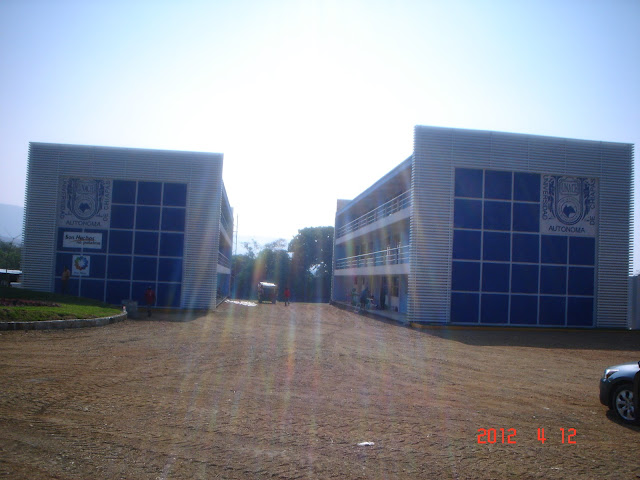 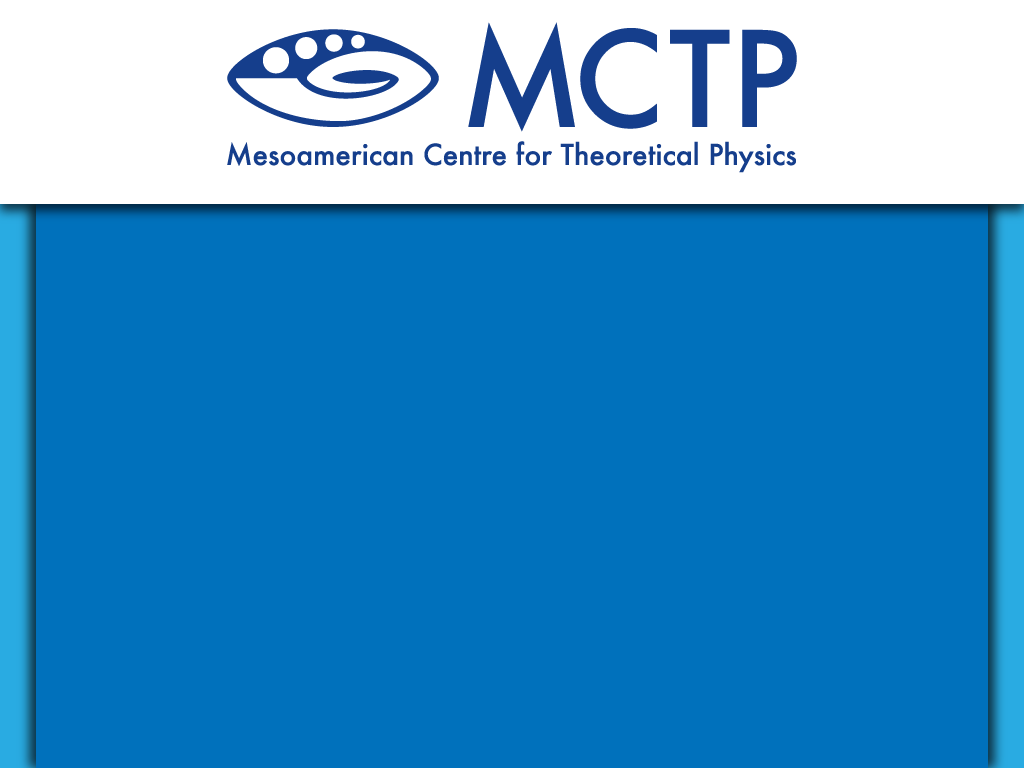 On the 27 of August 2012 the Decree of Creation of Cemafit , MCTP, was signed by the Rector of UNACH
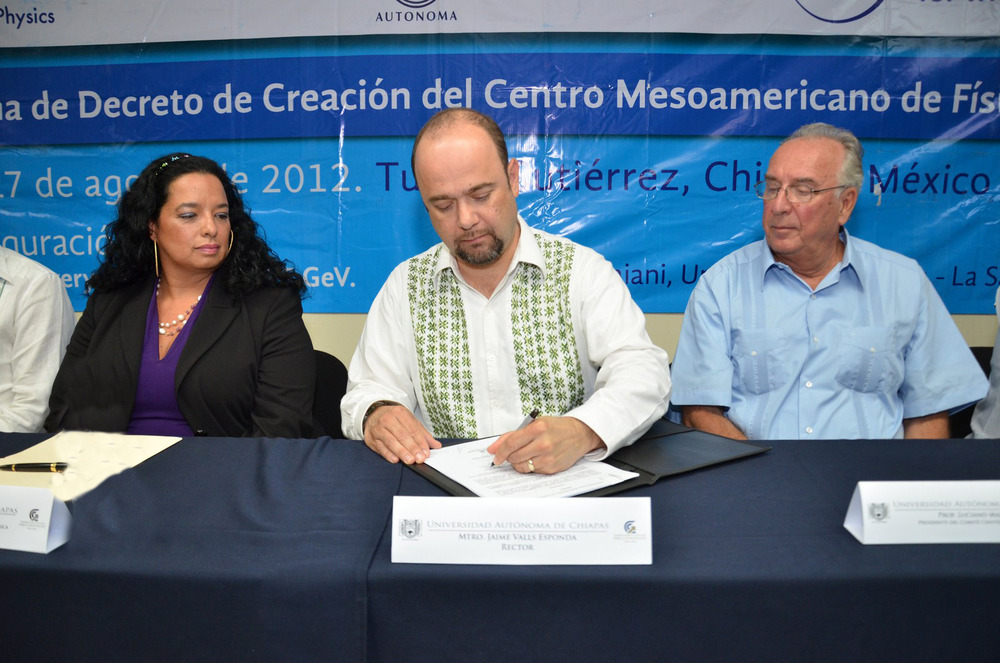 Tanks
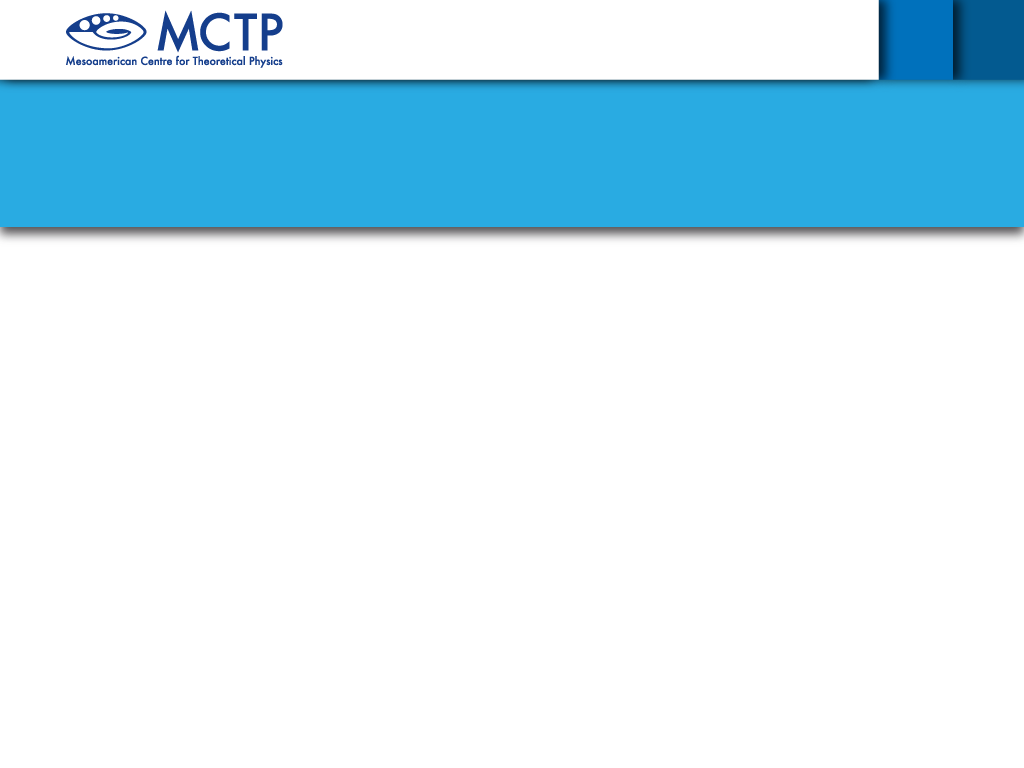 ICTP-UNACH-MAIS
Upon approval by the UNACH and UNESCO, MCTP may transmute to     ICTP-UNACH-MAIS  in accordance with the memorandum of understanding signed on December 20, 2011 by UNACH and ICTP (International Centre for Theoretical Physics), keeping its objectives, goals and programs.
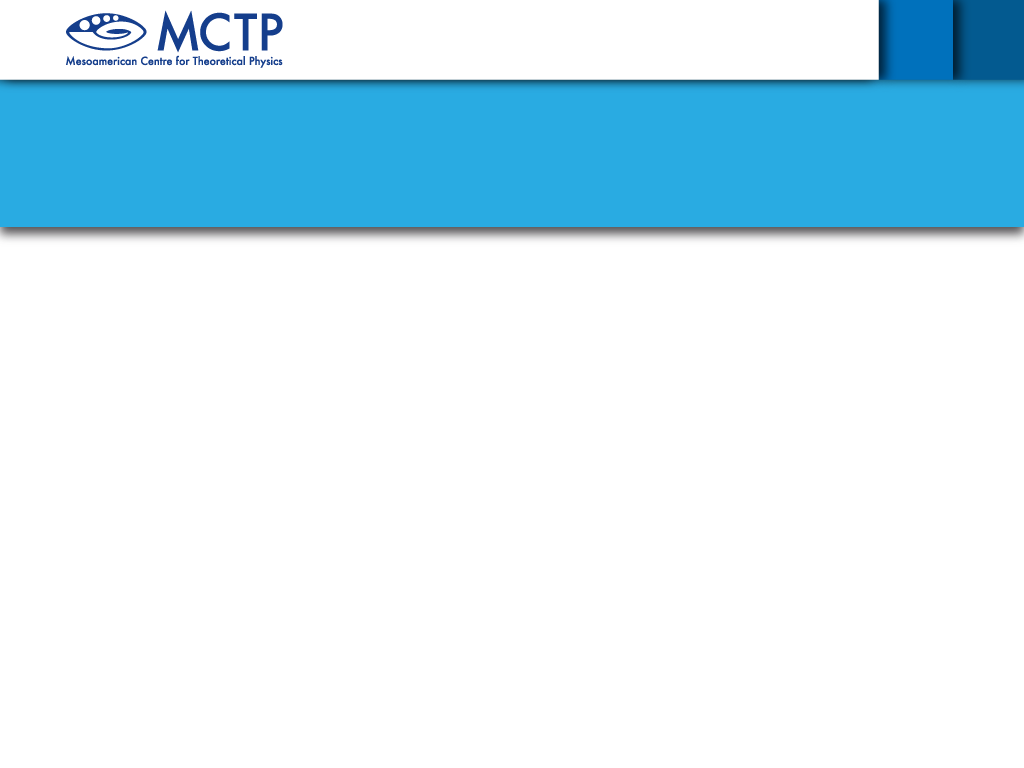 Structure
Advisory Council
Scientific Council
General Coordinator
Adjunct Coordinator 
Academic Staff
Administrative Staff
Guests researchers
Students
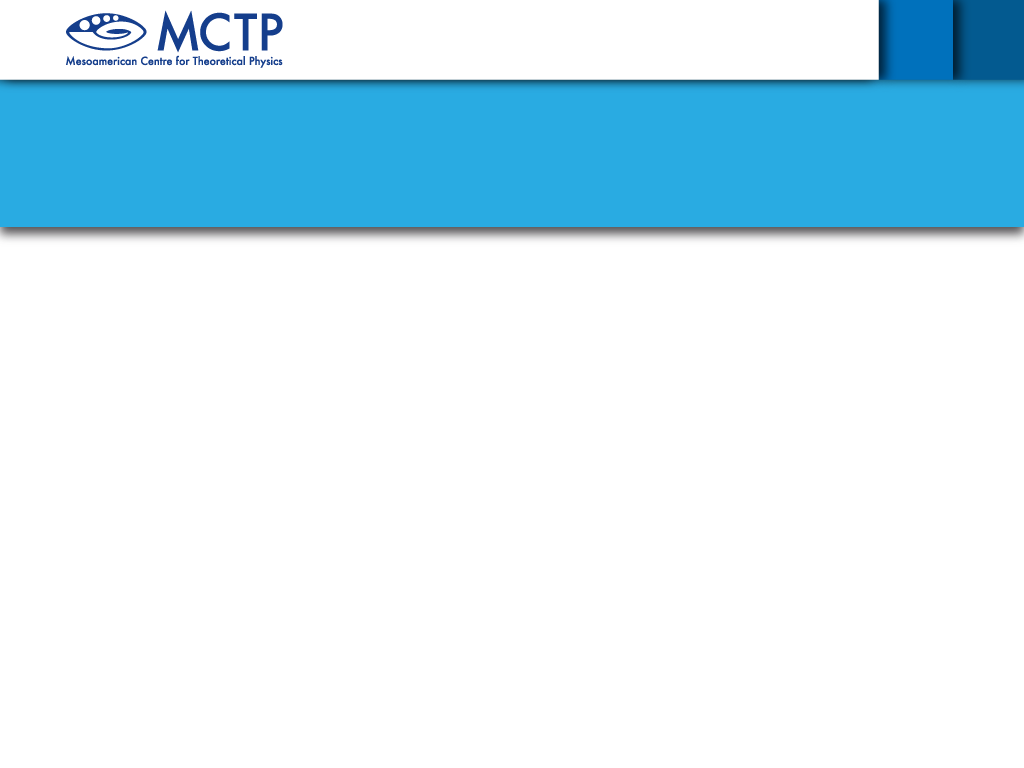 Advisory Council
It is the highest consultative organ of CEMAFIT.
 Initially it is composed of one representative from the UNACH and a member nominated by the Director of the ICTP.
Both institutions, acting in concert, may invite  other institutions or government agencies to be part of this body.
Advises on major CEMAFIT policies, regulations, plans, programs and projects, as well as on admission, retention and promotion of both staff and students.
The Advisory Board will become the Stirring   Committee  once  CEMAFIT transmutes  to the ICTP-UNACH-MAIS and its advisory faculties will become decision rights.
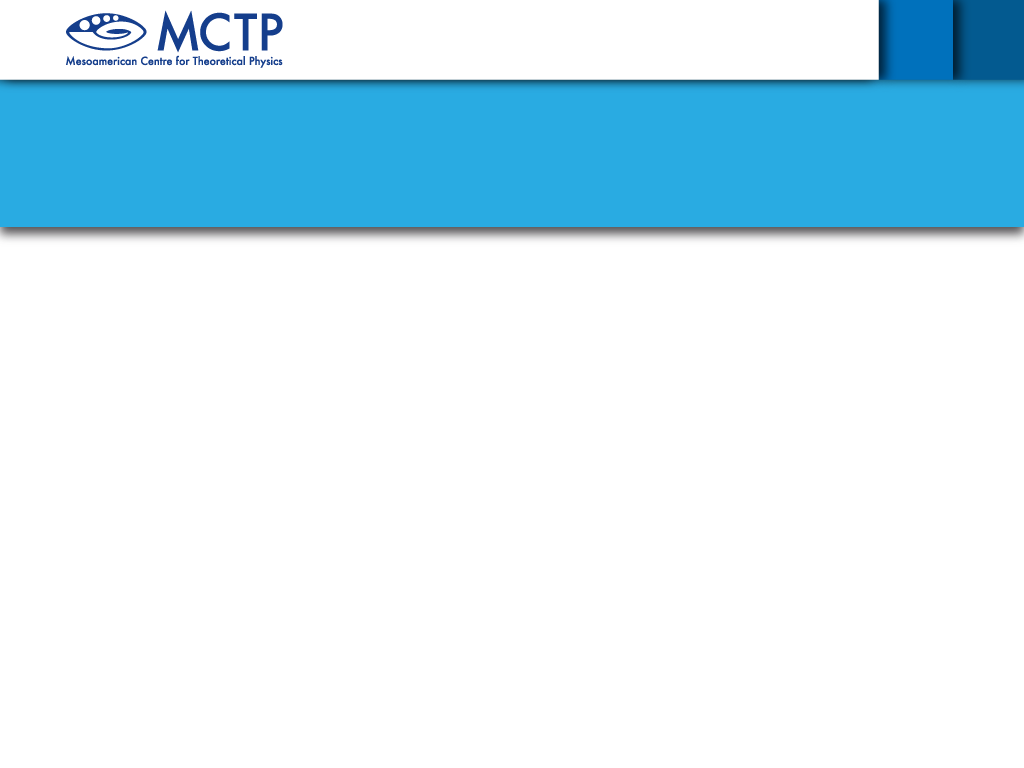 Scientific Council
It is a body of opinion and evaluation in scientific-academic matters .
It shall consist of a maximum of 10 internationally recognized scientists.
This council will include scientists from the region of Central America, the Caribbean and Mexico.
Sheldon Glashow, who shared with the Abdus Salam  the 1979 Nobel Prize in Physics, accepted to serve as head of this council
Ana María Cetto, from Mexico, is part of this council.
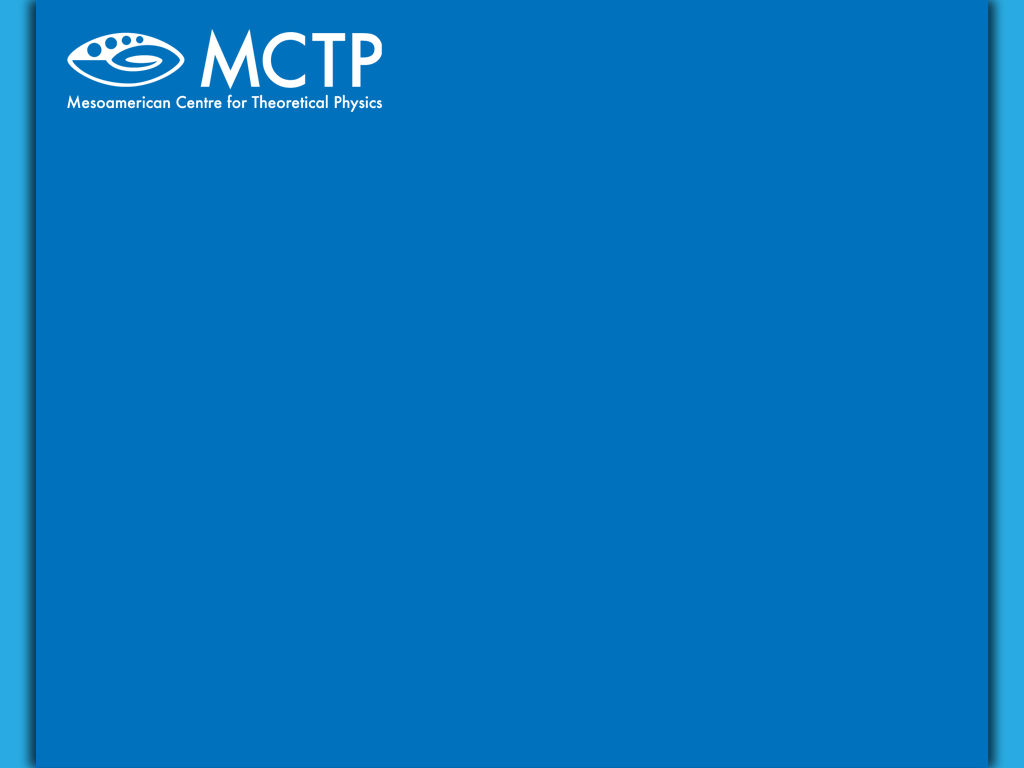 Programs MCTP
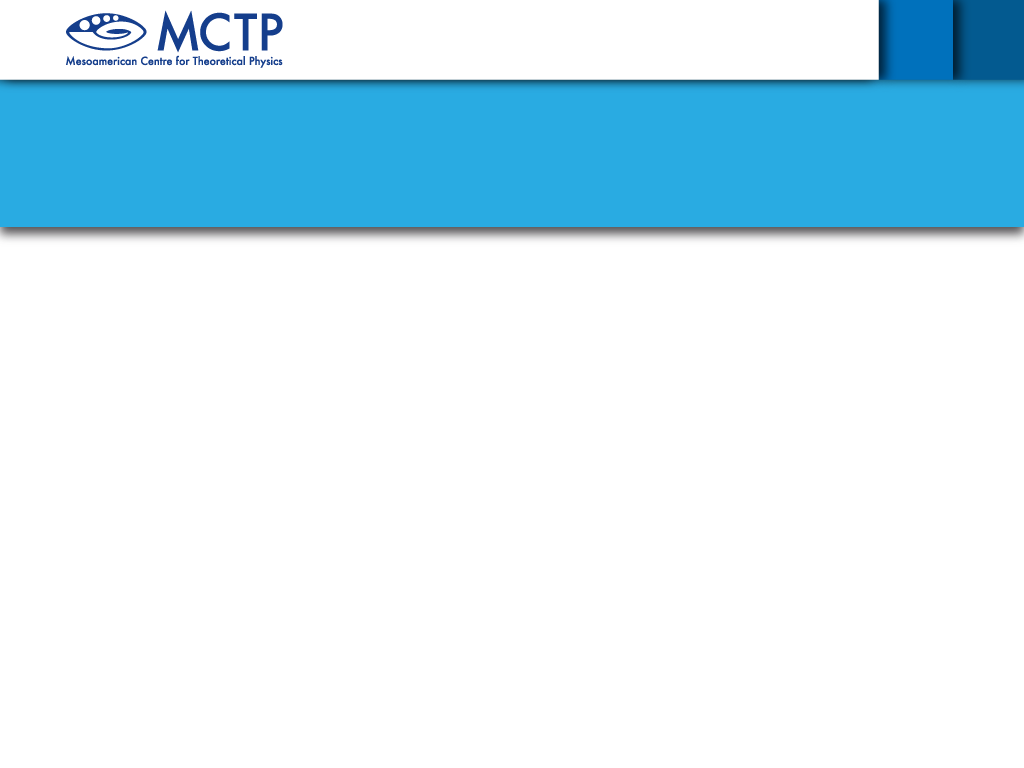 MCTP  Programs
MCTP programs seek to replicate as closely as possible, in organization, design, and operation, those  of  the ICTP in Trieste.
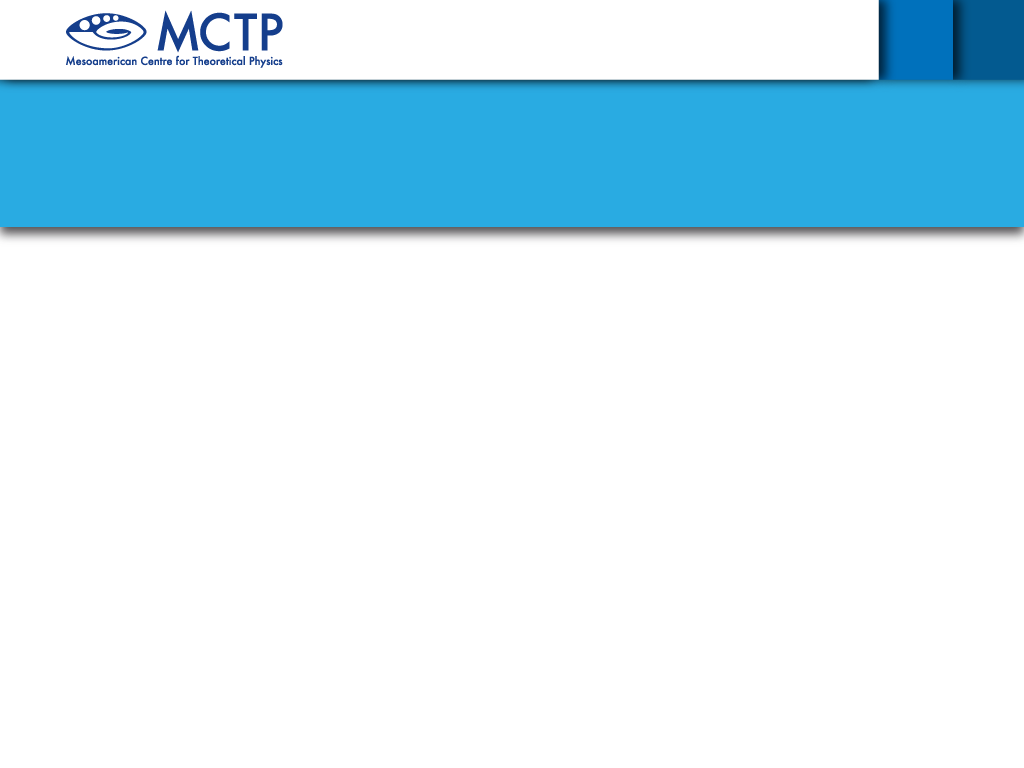 Central goal of the MCTP Programs
MCTP shall become an international center for scientific and academic exchange, encouraging regional mobility, and involving  in its programs high level scientists.
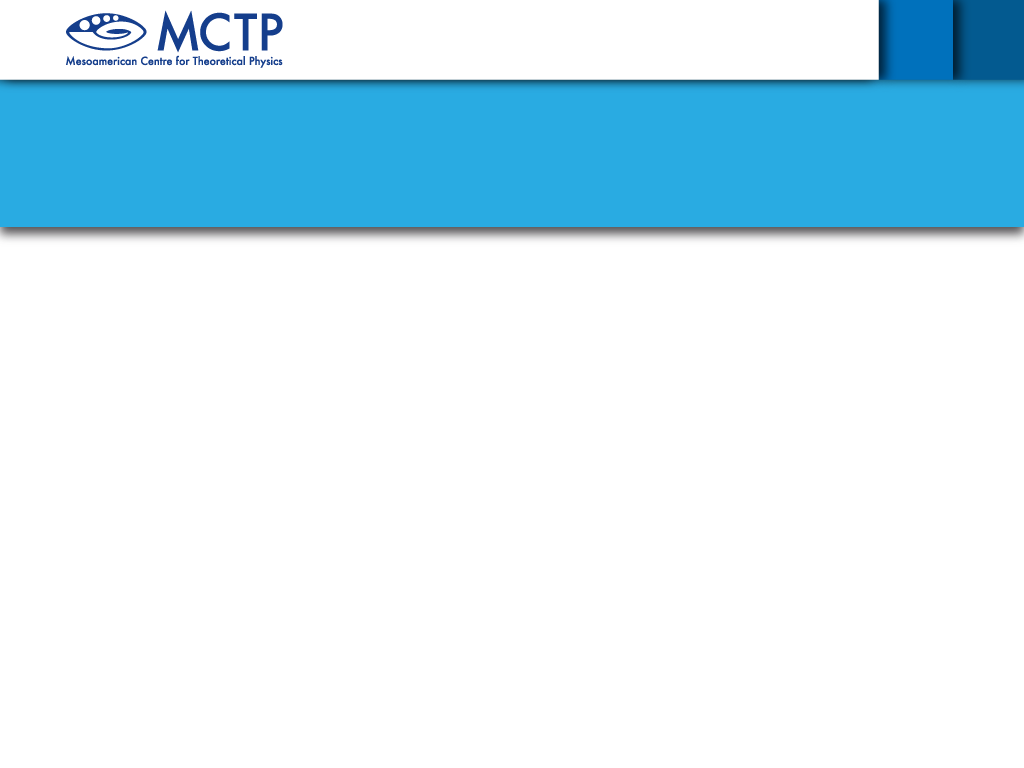 Programs
Agreements on Academic Mobility  and Exchange.
Permanent program  of schools and scientific meetings.
Invited Scientific Meeting Program.
Research Associate Program.
Associated Groups Program .
Permanent  program of visiting scientists
Diploma in Science
Postdoctoral positions program
Training and Research in Mexican Laboratories
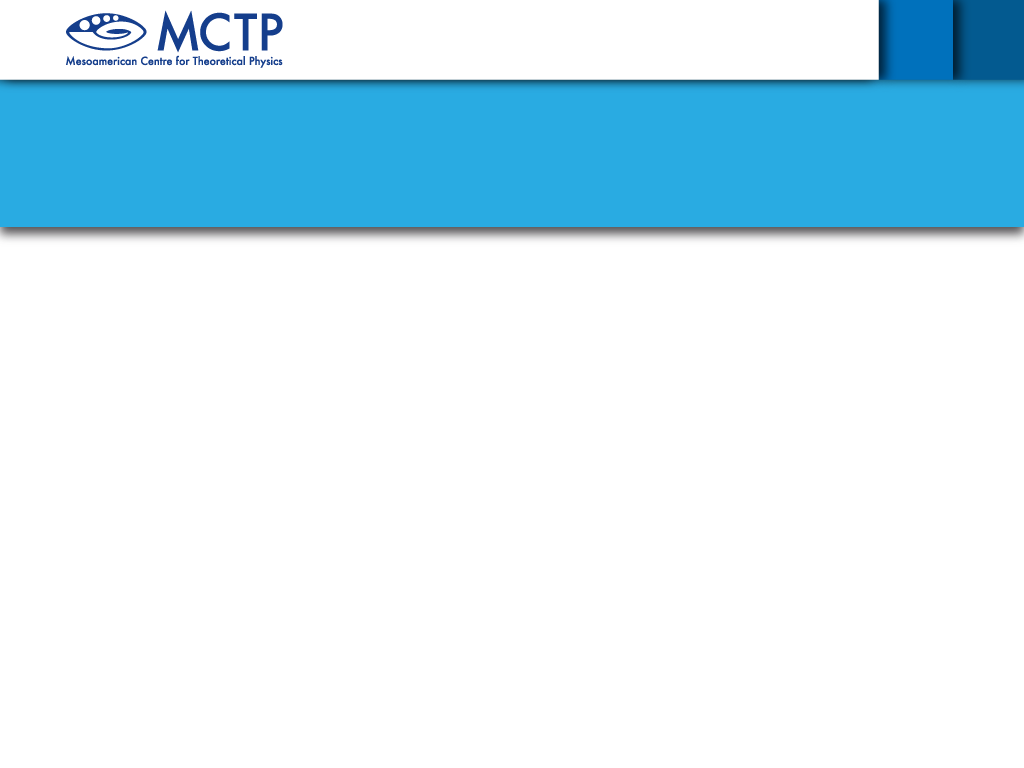 Research Associate Program
The aim is to identify and support those members of the scientific community of the countries located in the region noted for its activities and scientific contributions, providing a physical space and facilities for stays.

Appointed associates will follow the same academic criteria used in ICTP in Trieste, and as far as possible, will be  recognized as ICTP Associates.
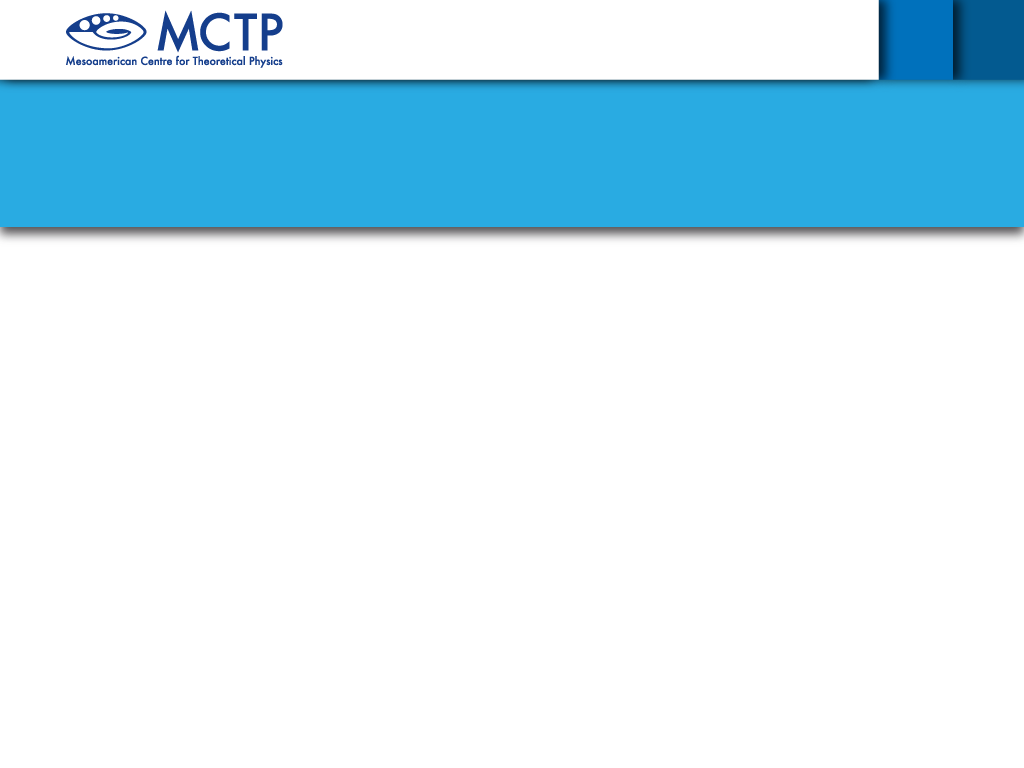 Types of Research Associate
Young Research Associate.Up to 35 years of age, showing ability to perform high-level research, and well-defined lines of research

ii) Research Associate level I. 
    Between 36 and 45 years of age, who have demonstrated            
    ability to perform high-level research.
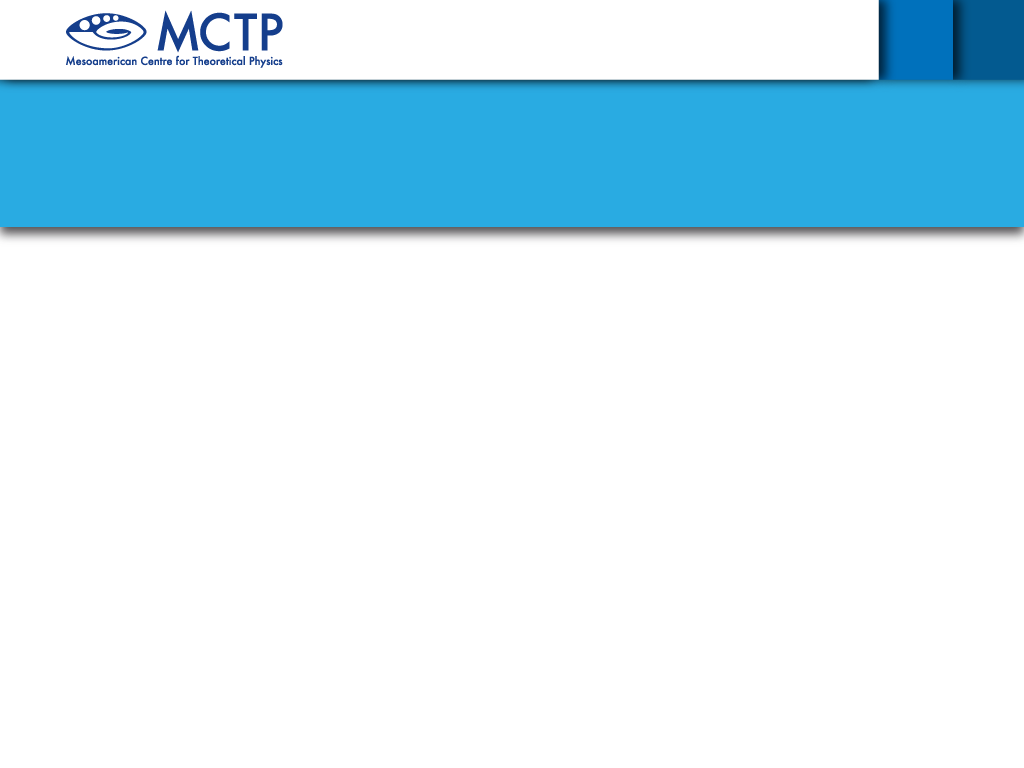 Types of Research Associate
iii) Research Associate level II. 
    Conducting scientific research in a systematic high-level,      
    with capacity to form human resources and for the   
    development and management of research projects.

iv) Permanent Research Fellow. 
    Who are involved in the organizational, academic and 
    research programs of MCTP.
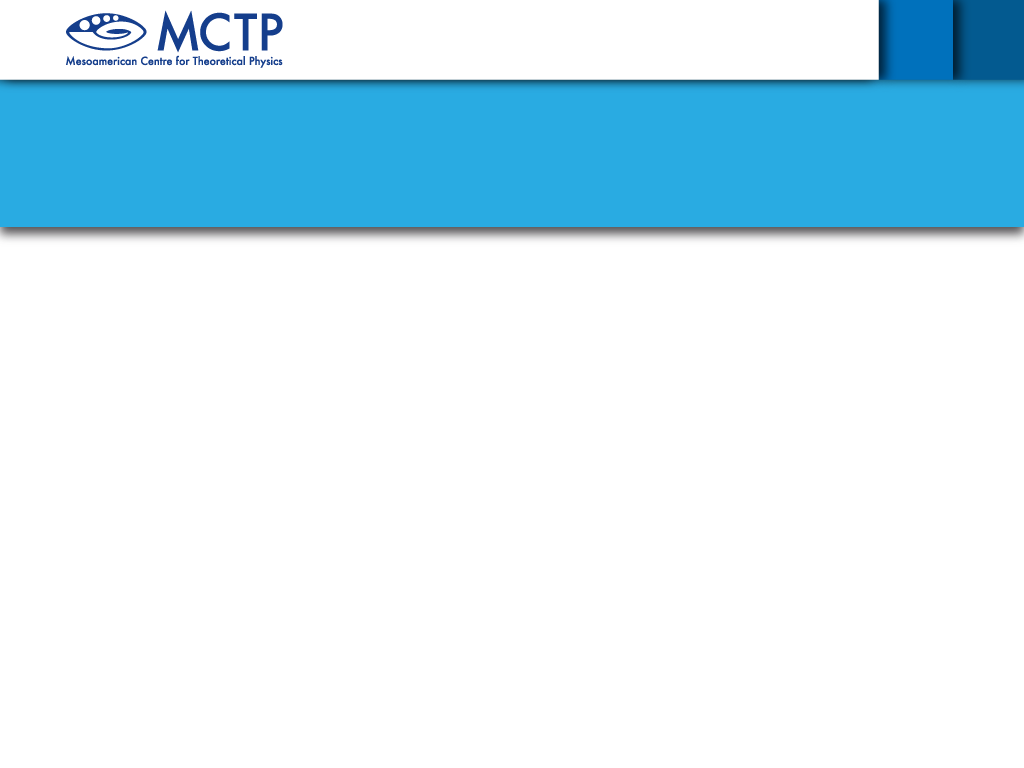 Permanent Visiting Scientist Program
In order to maintain an atmosphere of continuous high academic level, MCTP will promote at all times the presence of international researchers and the interrelationship between all researchers and students.
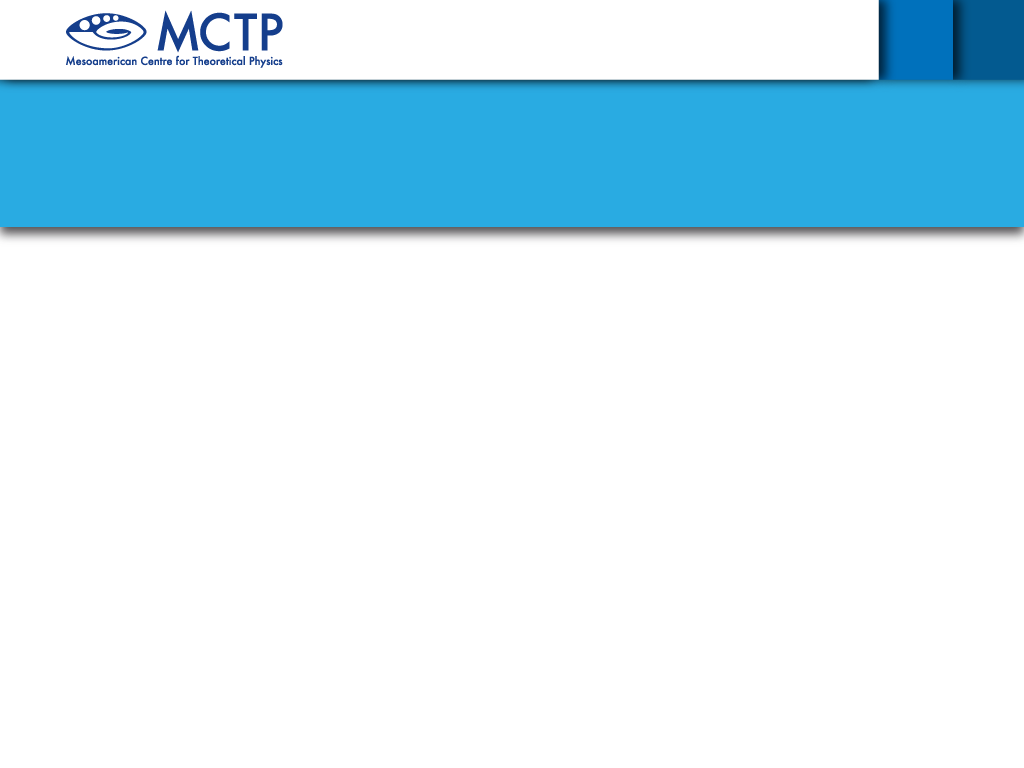 Diploma in Science
Initially there will be two diploma programs in the areas of Physics and Mathematics.
 These programs are designed for outstanding students with Bachelor degree in physics or mathematics from institutions in the region.
 Will aim to complement the academic training of students by providing them with adequate training for efficient development in high level graduate programs at any institution in the word.
 They will last one year.
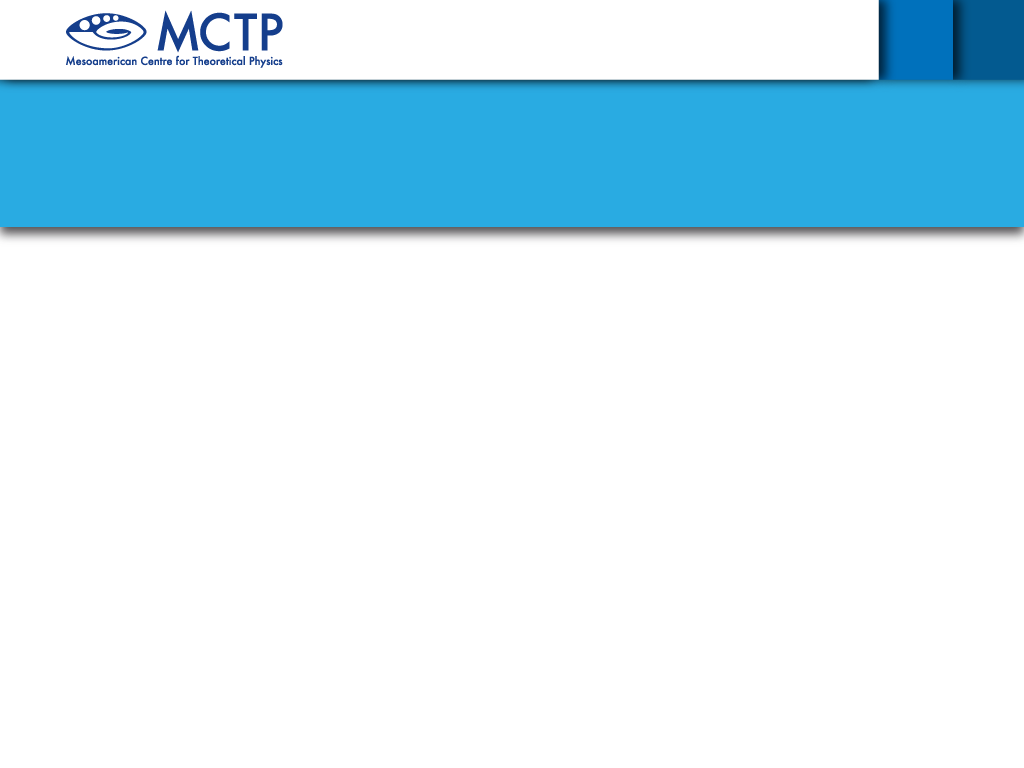 Postdoctoral program
Aimed mainly at young researchers graduated in programs of international  level.
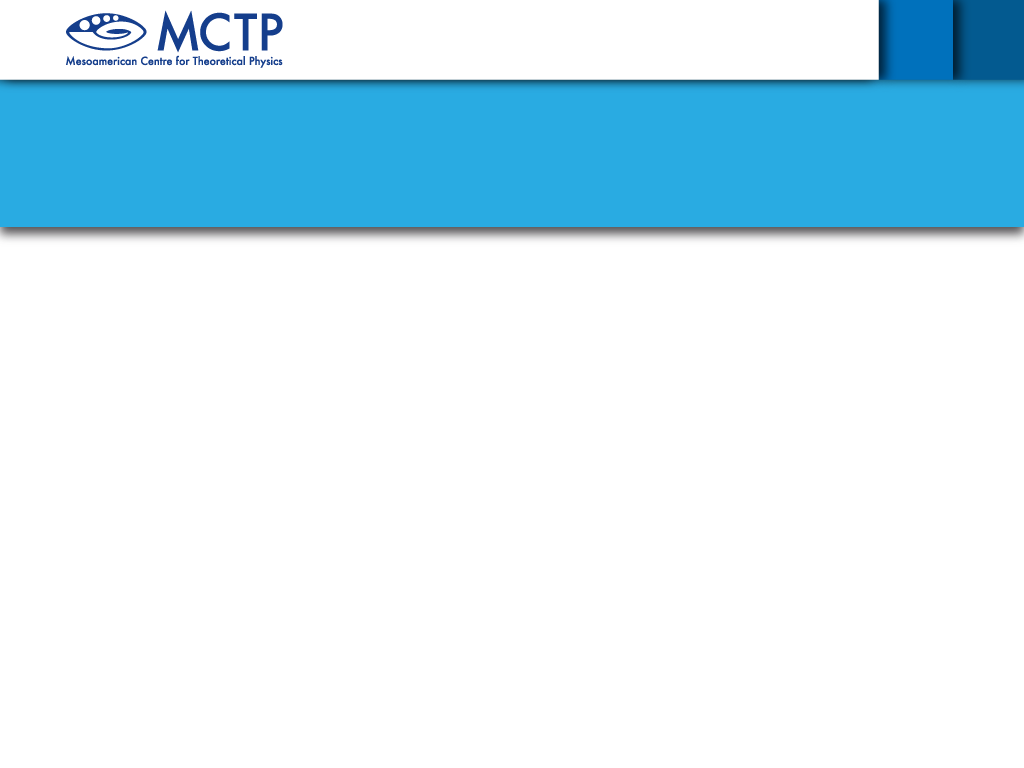 Training and Research in  Mexican Laboratories
MCTP will establish agreements for mobility and academic exchange with high level academic institutions and scientific laboratories of the region to promote that  outstanding young researchers conduct experimental  short term research projects.
DIPLOMADO:   FASE  DE ARRANQUE
Cierre Convocatoria
Apertura Convocatoria
Negociación: Convenios Generales y Específicos
Registro UNACH
Integración 1a propuesta
Inicio Programa
Integración Consorcio IES
Distribución cursos/prof
Presentación a Inst. asociables
0
Listado de Profesores
Propuesta p/Consejo Científico
Integración paquete de Convenios Especificos
Adquisiciones: Bibliográficas.
Audiovisuales, Equipamiento instalaciones
Tramites de internación y Becas
Integración paquete de Convenios Generales
Acuerdo del Consejo Científico: Planes y programas
Registro SEP
Fin instalación Biblioteca, Computo
AudiovisualesAulas, etc.
Selección Estudiantes
Listado candidatos a Profs/Colabs externos
Inicio negociaciones p/financiamiento de Programas
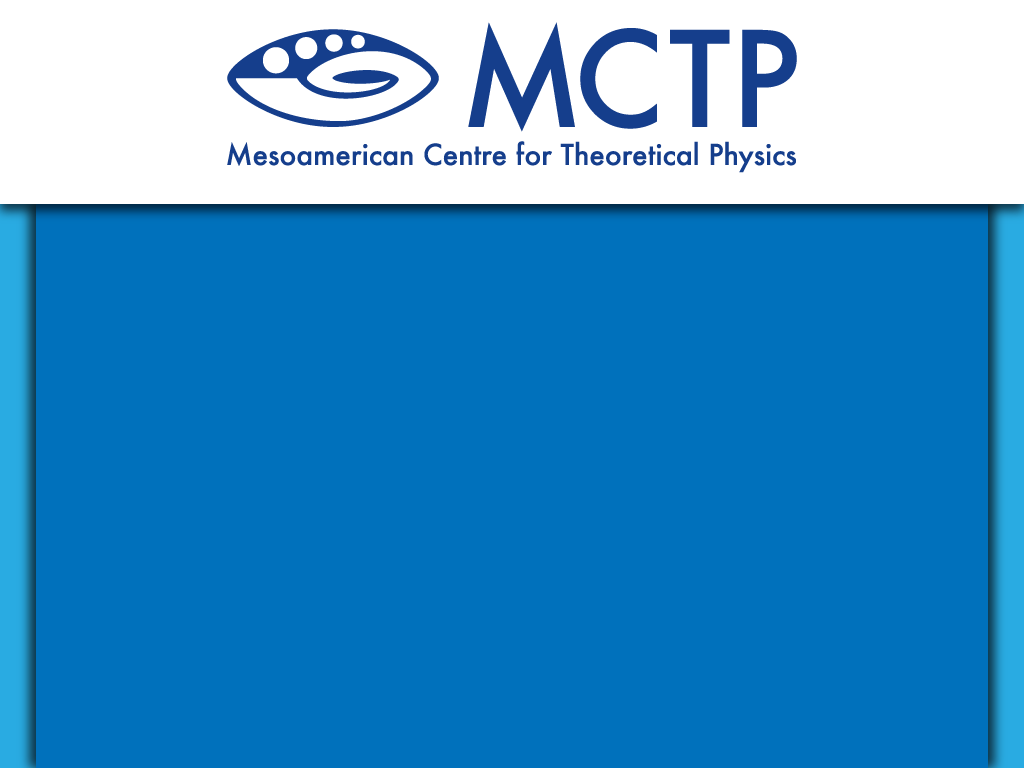 Thank you all.All members of the academic and scientific communities are invited to comment and make suggestions on the structure and pertinence of the programs of MCT¨P
zepeda@fis.cinvestav.mx
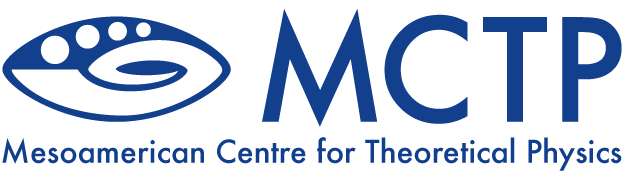